Etiqueta para pegar en Chocolate Rhodesia
Hoja-Papel A4/Carta
Nombre
Nombre
Nombre
Nombre
Nombre
Nombre
Nombre
Nombre
Nombre
Nombre
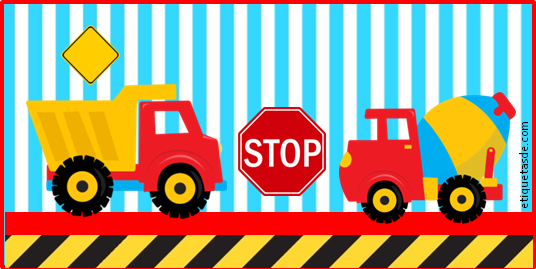 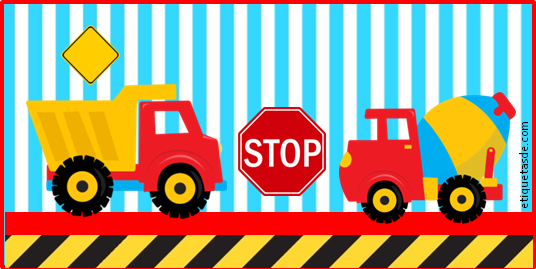 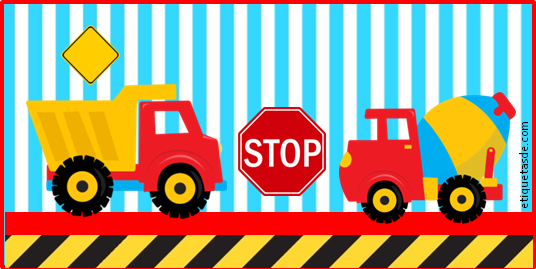 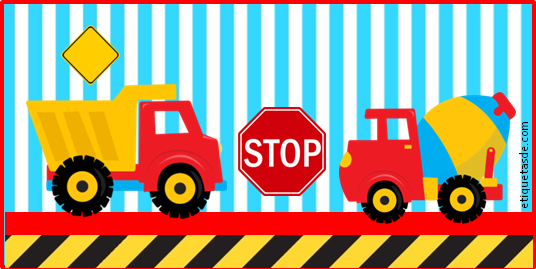 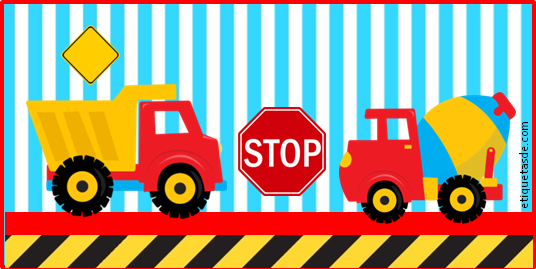 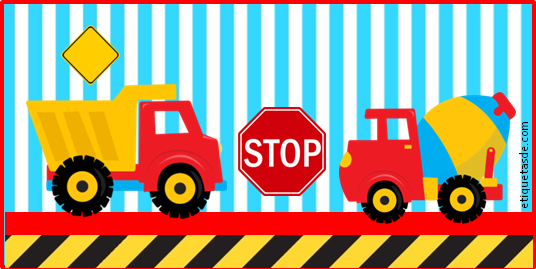 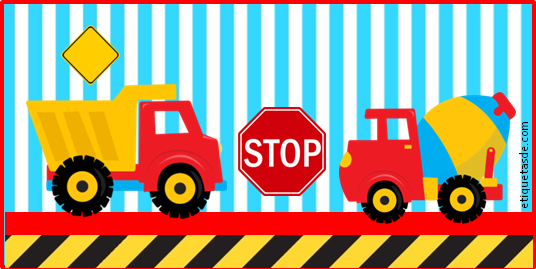 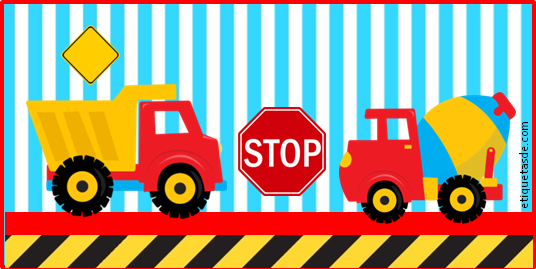 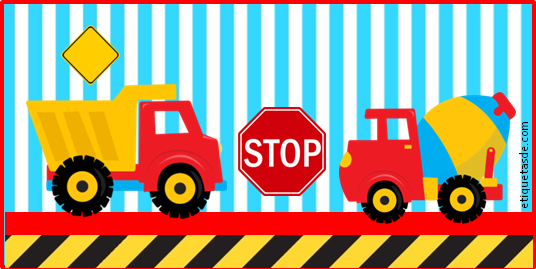 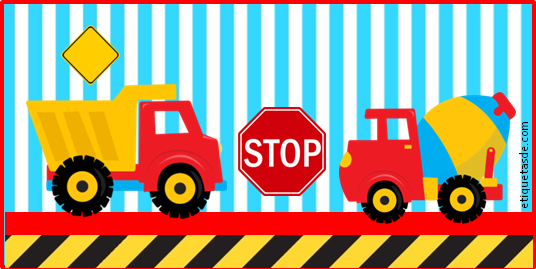 Cumplo xx
Cumplo xx
Cumplo xx
Cumplo xx
Cumplo xx
Cumplo xx
Cumplo xx
Cumplo xx
Cumplo xx
Cumplo xx
etiquetasde.com